Подготовил воспитатель: Пошина Анна Владимировна
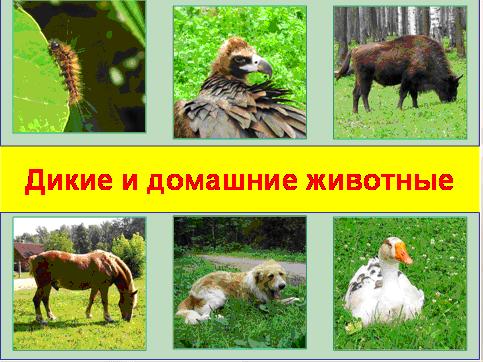 Источник:
Дополнительную информацию по этому вопросу можно найти в Интернете, а также из книг о животных.